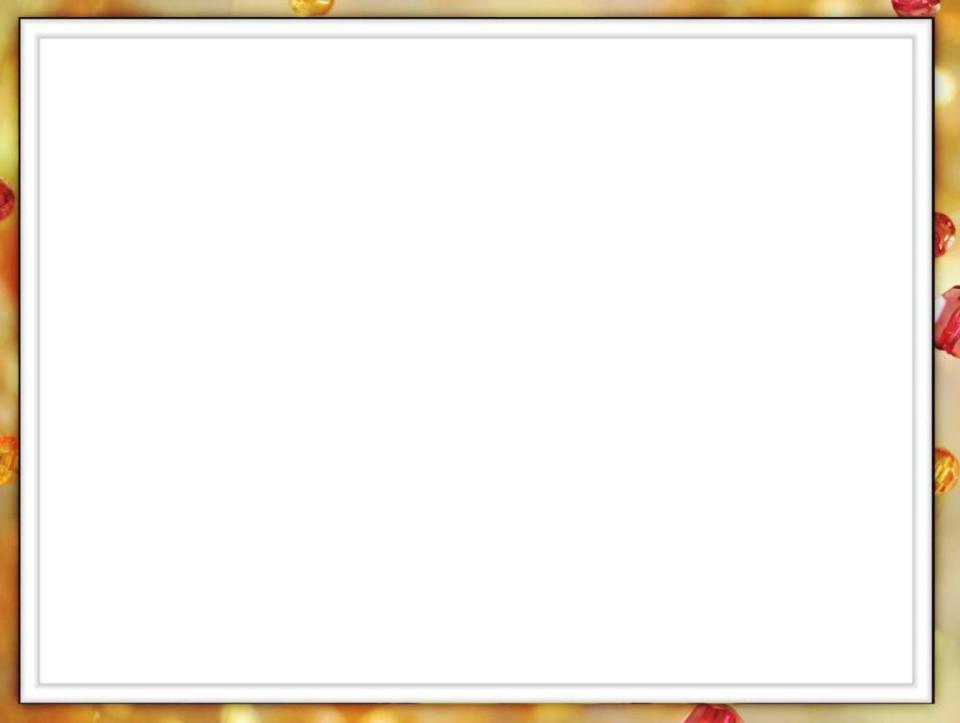 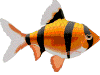 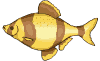 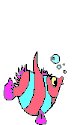 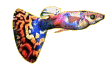 Удивительные факты
 из жизни животных
Рыбы
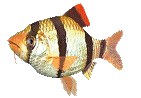 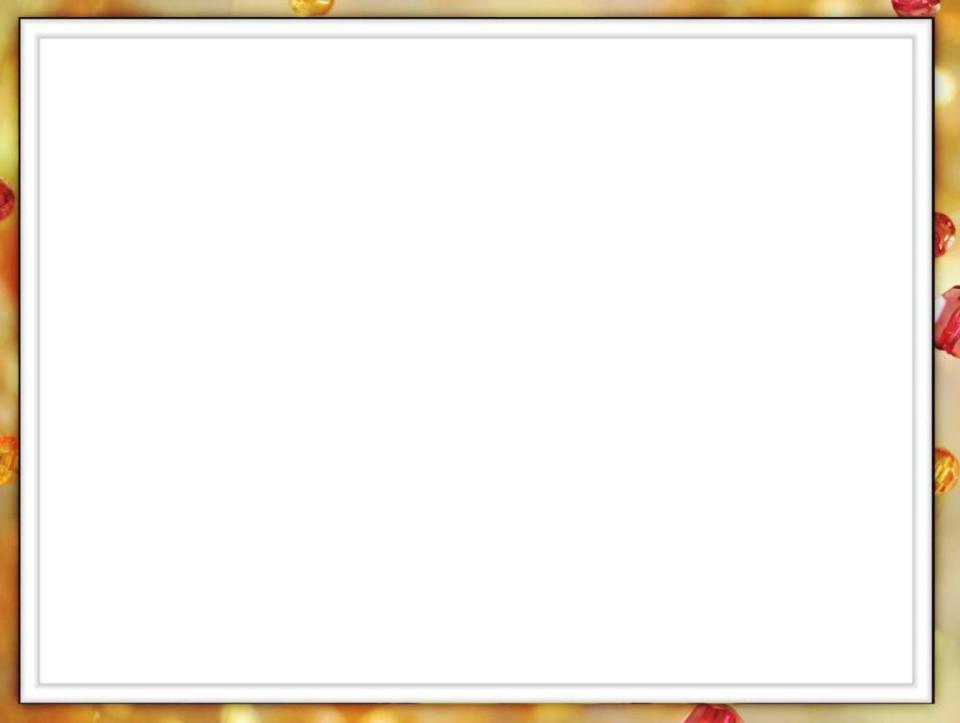 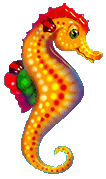 Рыбы
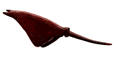 Рыбы - это одни из самых древних позвоночных животных, они обитают на Земле уже миллионы лет. За это время рыбы приспособились к жизни в разной воде – пресной, соленой, теплой, холодной, на глубине и на мелководье.
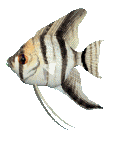 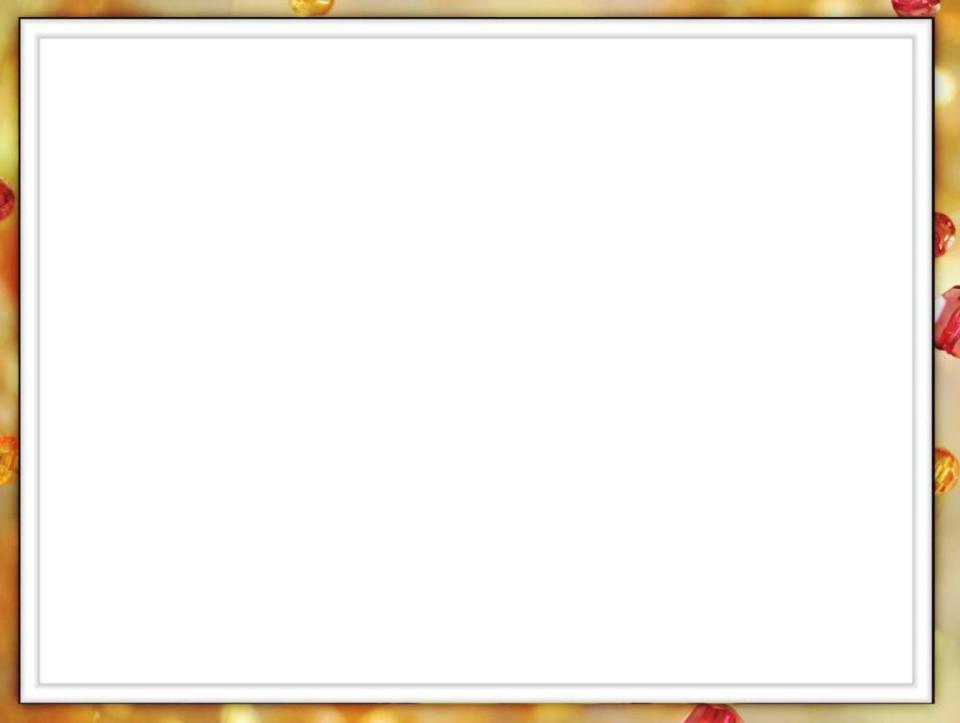 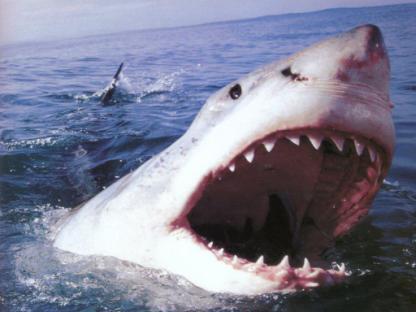 Самая устрашающая
   рыба
Белая акула
Огромные размеры этой акулы (она иногда достигает в длину 8 м, а весит больше 2 тонн), ее устрашающая пасть, усаженная рядами острых зубов, наводит страх на всех, кто видит  в волнах приближающийся треугольный плавник белой акулы.
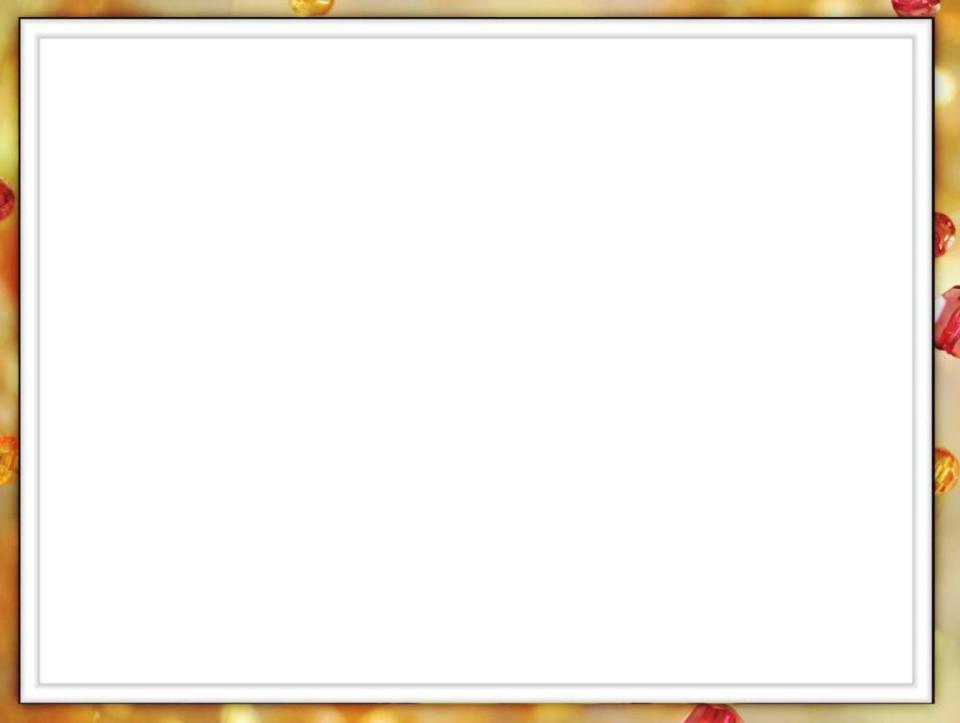 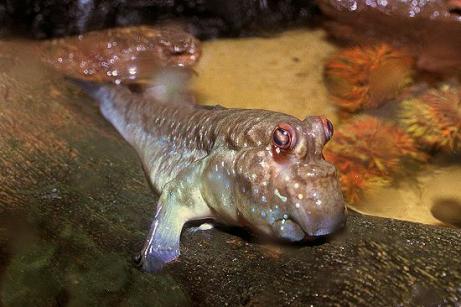 "Сухопутная рыба"
Илистый прыгун
Илистый прыгун - это уникальная рыба, которая может жить как в воде, так и на суше. Она способна поглощать кислород через влажную кожу. С помощью плавников прыгун взбирается на ветки деревьев и прикрепляется к ним присосками.
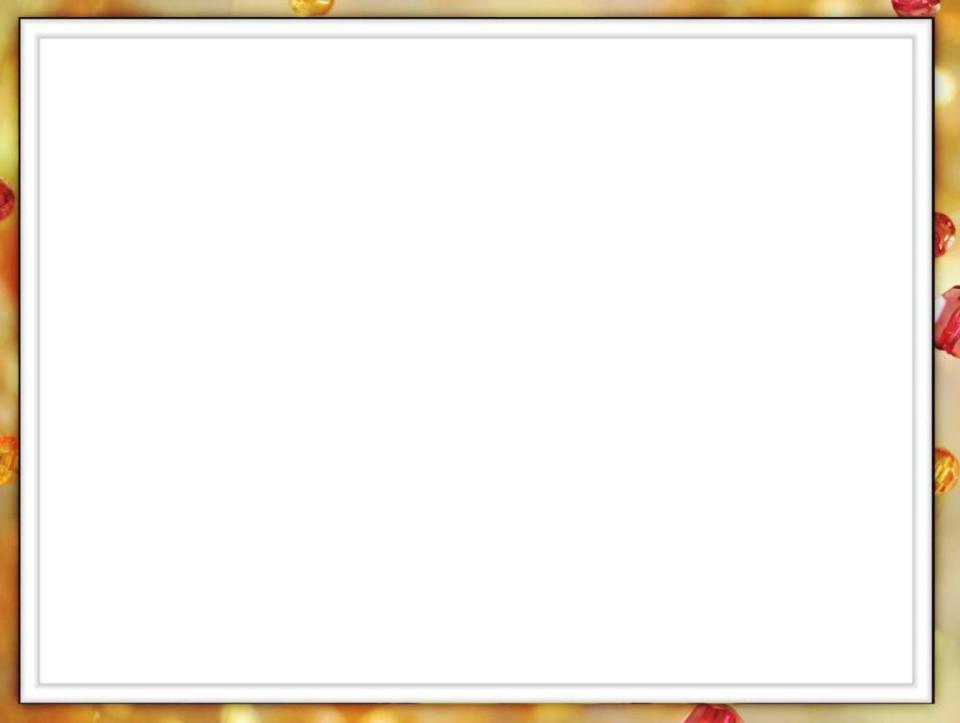 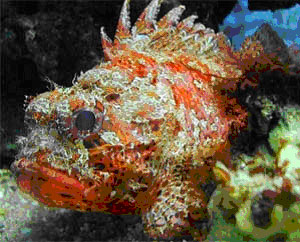 Самая уродливая
   рыба
Скорпена
Скорпена уродлива до такой степени, что напоминает скорее камень или пучок водорослей, чем рыбу. Но именно это сходство позволяет ей оставаться незамеченной на дне и нападать на свою добычу совершенно внезапно.
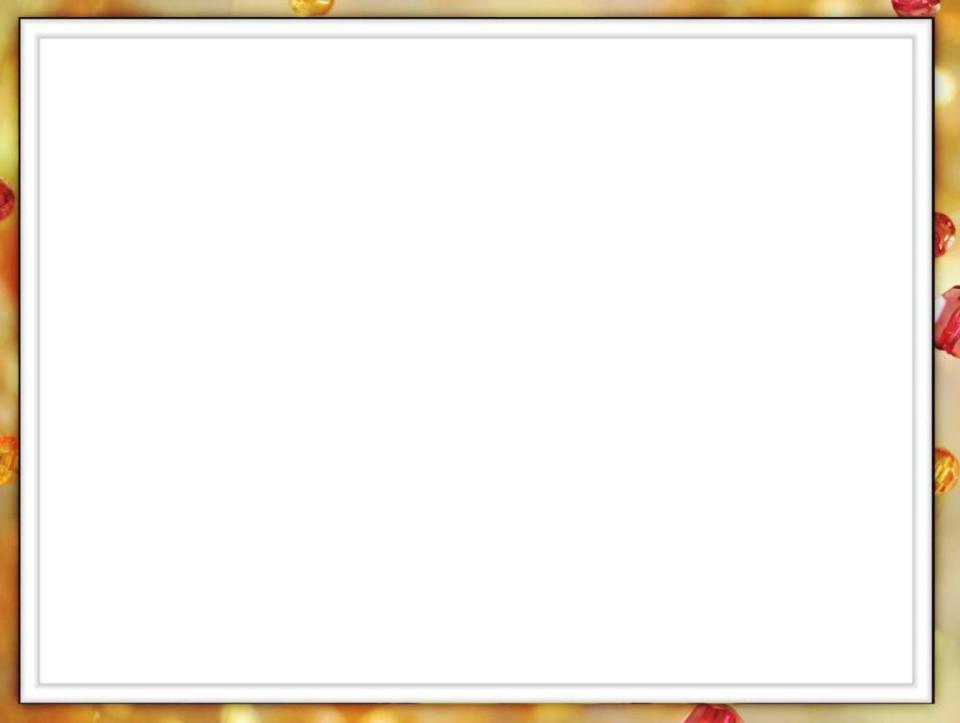 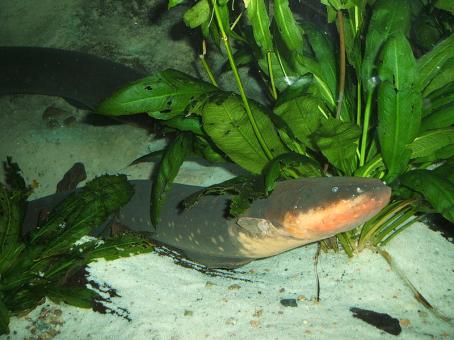 Самая электрическая 
  рыба
Электрический угорь
Электрический угорь- уникальная рыба. Которая способна вырабатывать электричество. Напряжение в электрических разрядах угря может достигать 650 вольт, а это в три раза больше, чем напряжение в нашей обычной электросети!
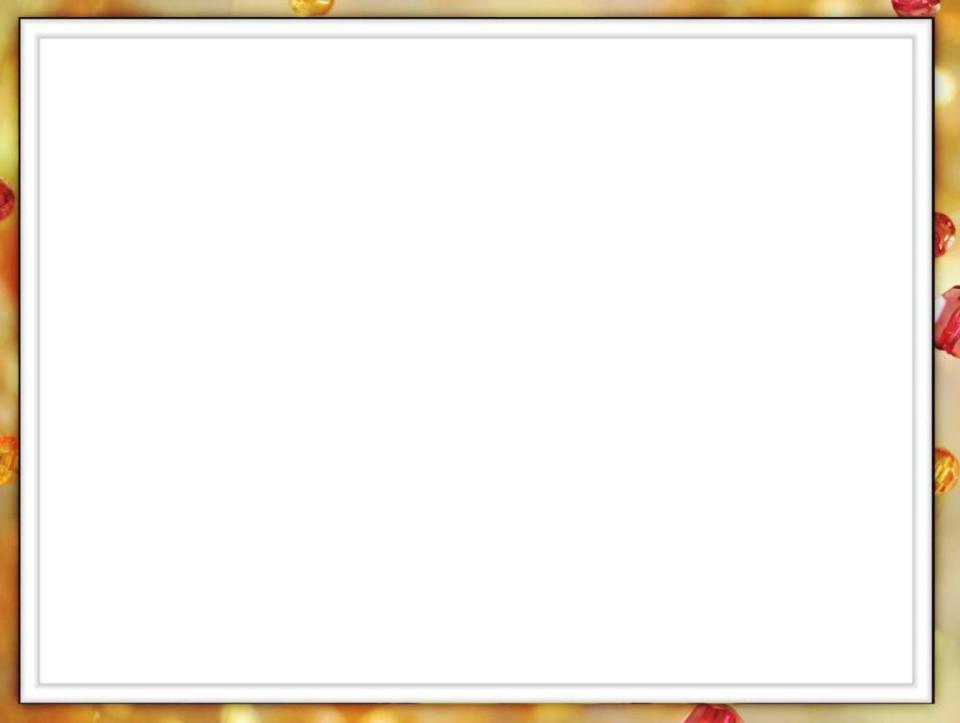 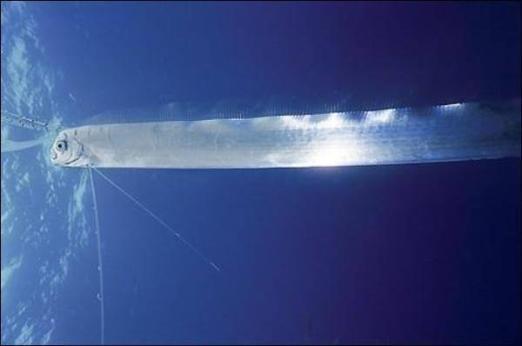 Самая длинная 
  рыба
Сельдяной король
Сельдяной король может достигать в длину8 м! У этой рыбы есть еще одно название- рыбы- весло. Возможно, сельдяной король получил его за плоскую. Похожую на весло форму тела.
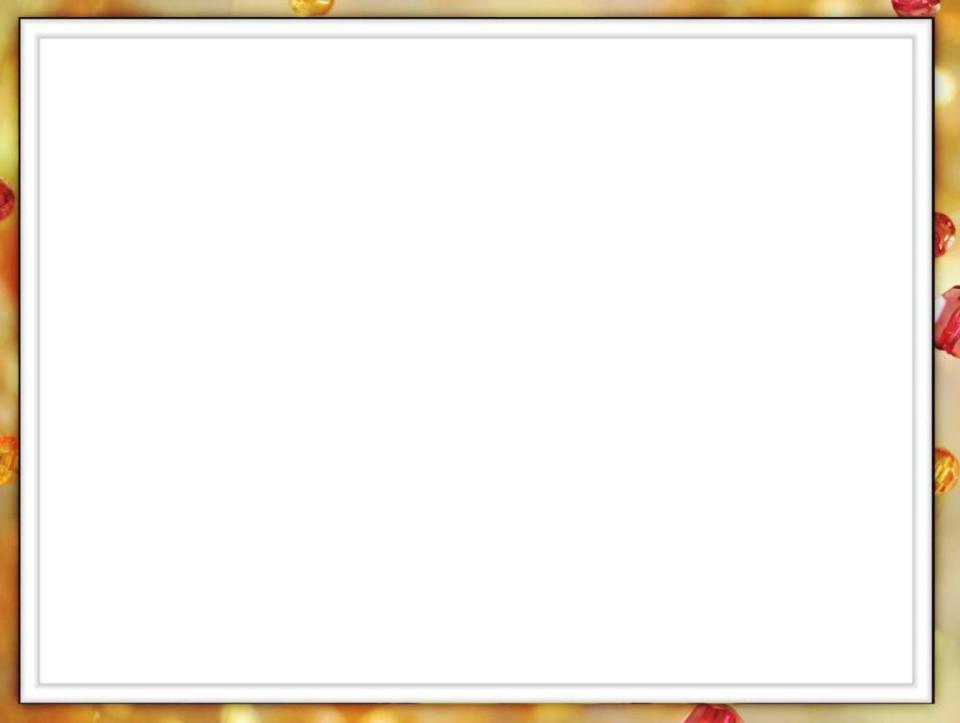 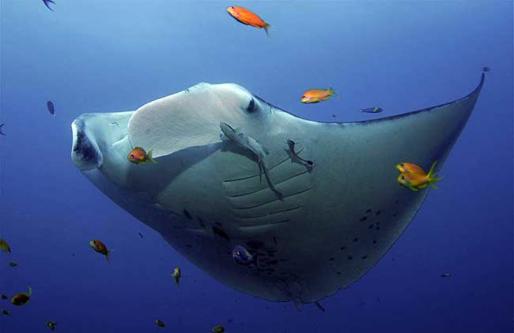 Самый большой
размах плавников
Скат
манта
Манта - скат огромных размеров. Размах ее «крыльев» достигает 7 м, но эта рыба не агрессивна и питается в основном рачками и мелкой рыбешкой. Манта плавает, взмахивая своими плавниками как крыльями. И со стороны кажется, будто НЛО летает в воде.
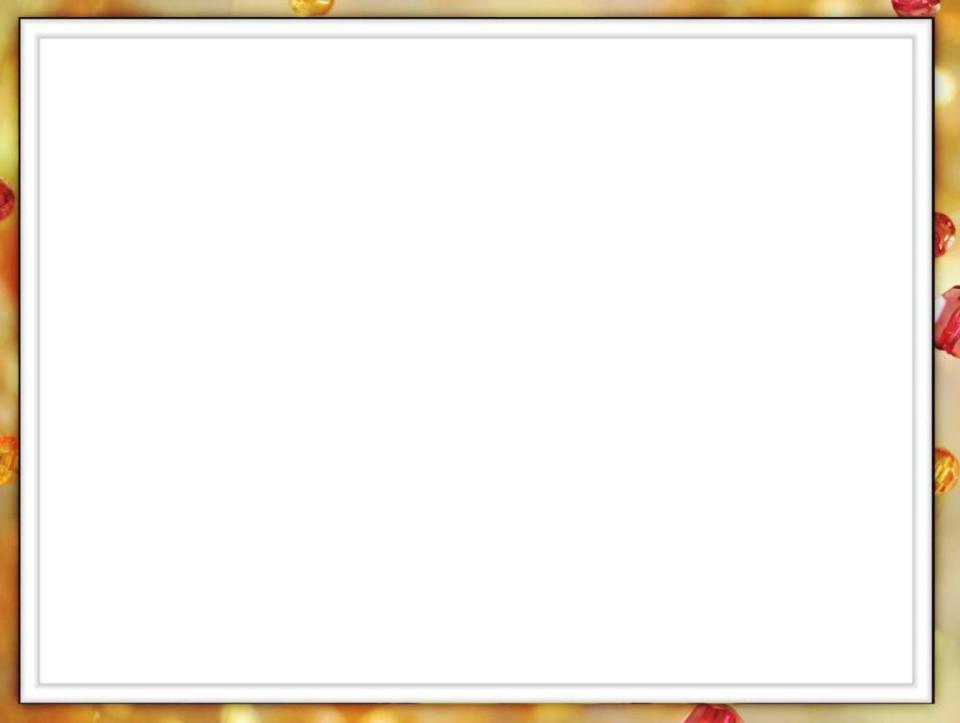 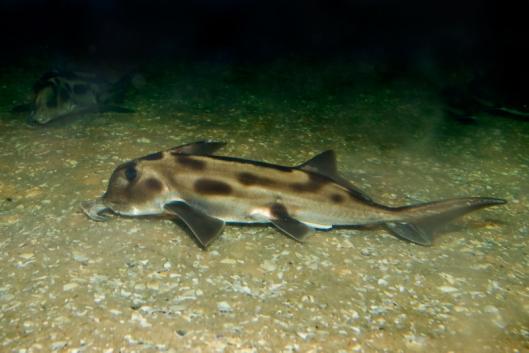 Самый большой
  мозг
Рыба –
слон
Рыба - слон обладает самым большим головным мозгом среди рыб. Соотношение между размером самой рыбы и размером ее головного мозга такое же, как у человека, да и на самом деле рыба - слон кажется довольно умной.
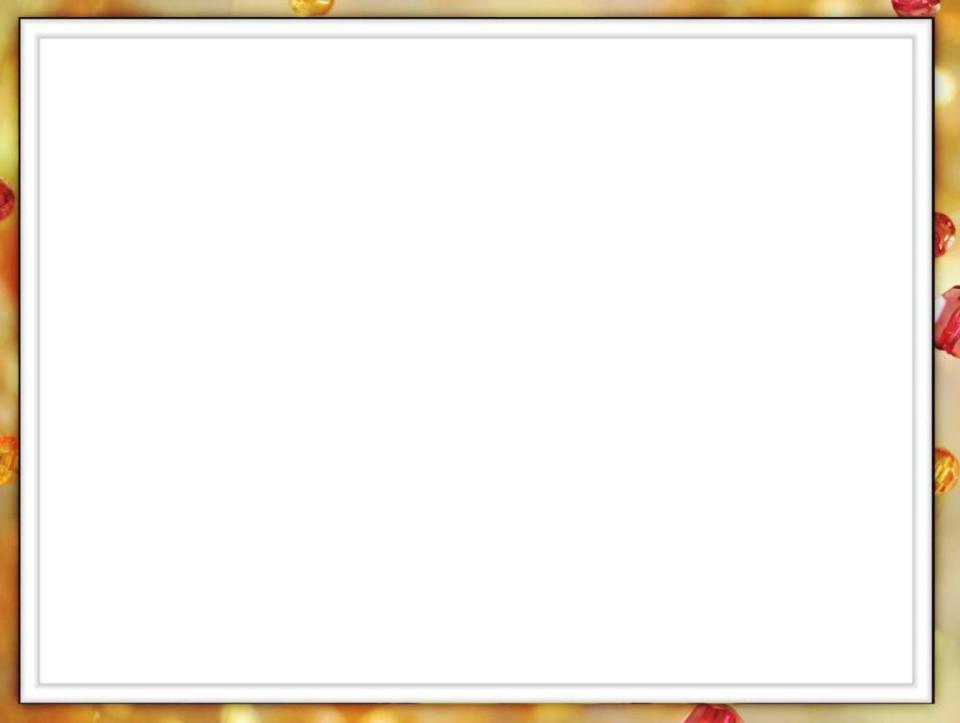 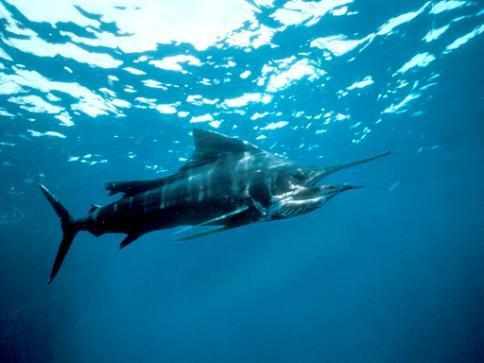 Самая быстрая
   рыба
Рыба –
парус
Рыба- парус может развивать скорость до 80 км/ ч, больше, чем атомная подводная лодка! Когда рыба- парус плывет так быстро. Она особым образом изгибает свое тело, чтобы сопротивление воды было минимальным.
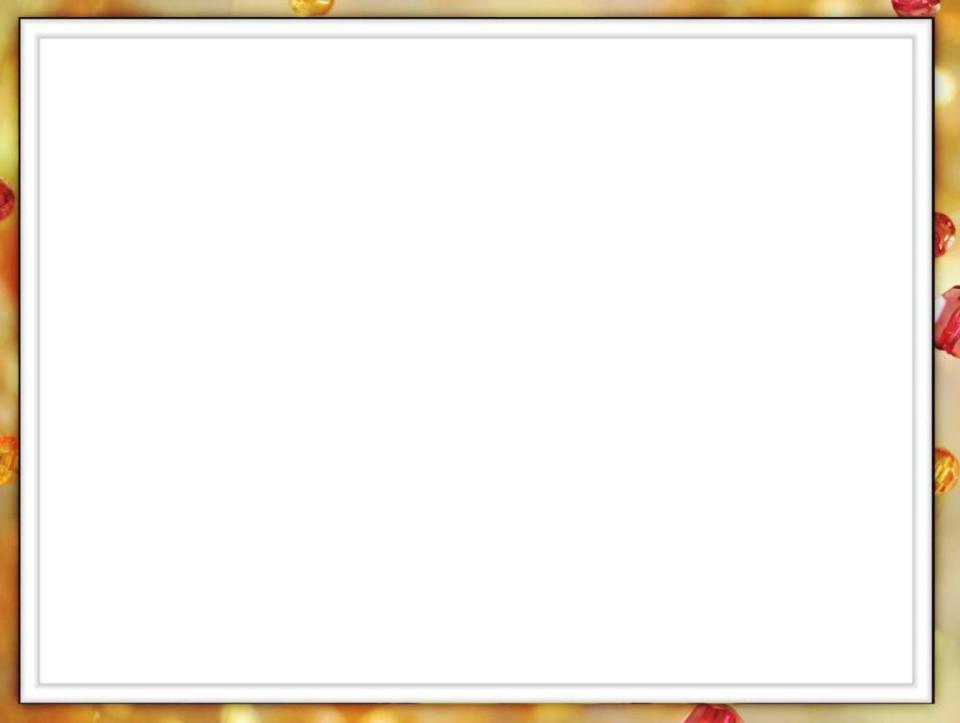 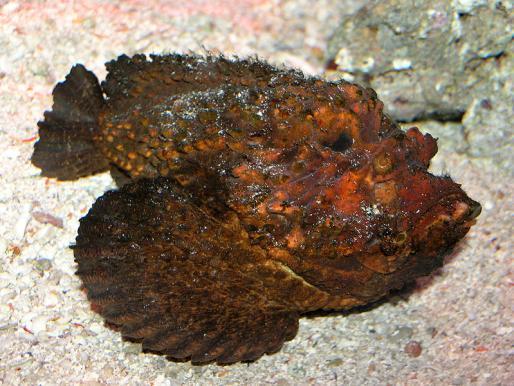 Самая ядовитая
   рыба
Рыба –
камень
Это одна из самых ядовитых рыб в мире. Шипы на спинном плавнике рыбы содержат сильный яд, который попадает в тело жертвы при уколе. Эту рыбу увидеть очень сложно, потому что она все время неподвижно лежит в зарослях кораллов, прекрасно сливаясь с грунтом.
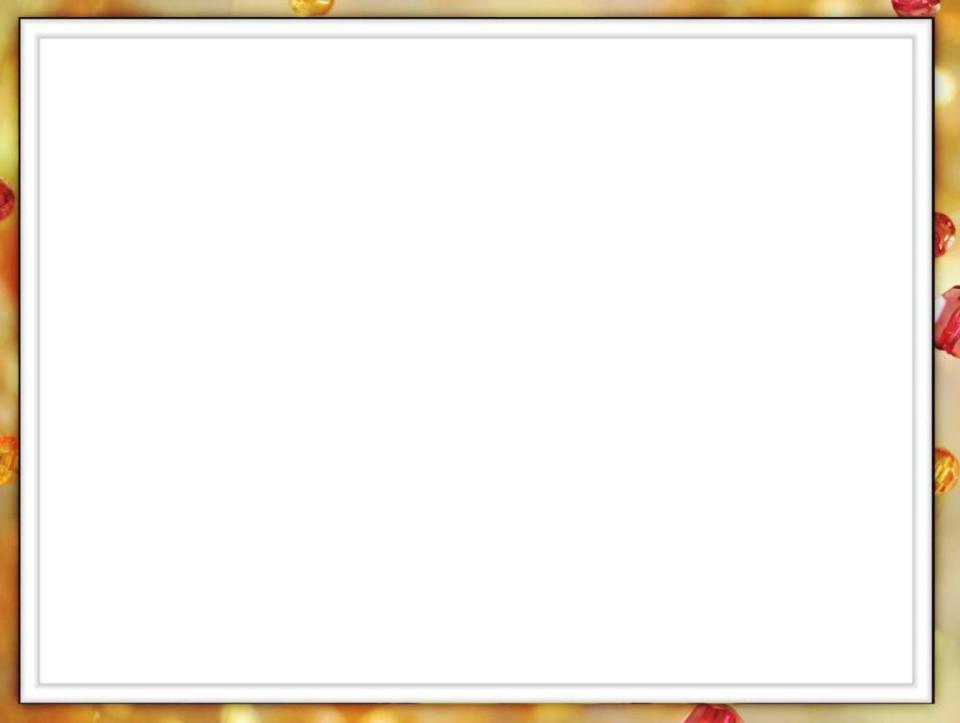 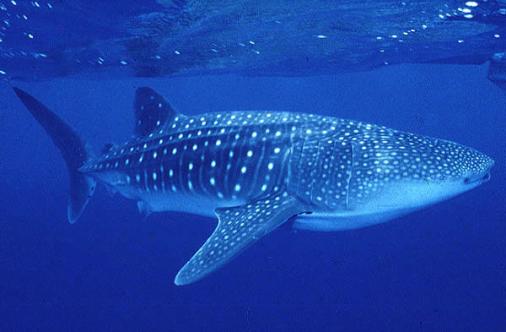 Самая большая
   рыба
Китовая акула
Китовая акула - самая большая рыба в мире. В длину она достигает 14 м, а весит более 12 тонн, больше, чем 10 автомобилей. Окраска у нее очень забавная- в белую крапинку на сине- зеленом фоне.
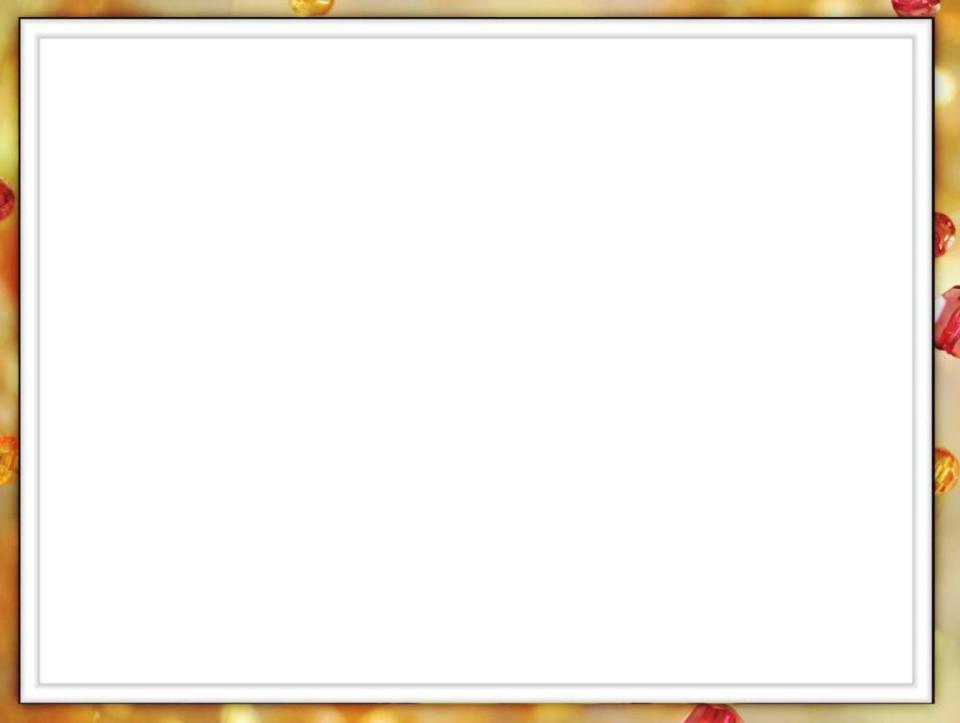 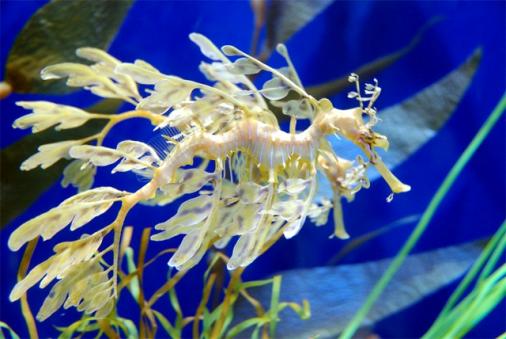 Самая элегантная
   рыба
Конек- тряпичник
Конька –тряпичника можно смело назвать самой элегантной из всех рыб- его плавники похожи на изысканную бахрому из листьев и водорослей. Это помогает ему скрываться от врагов.
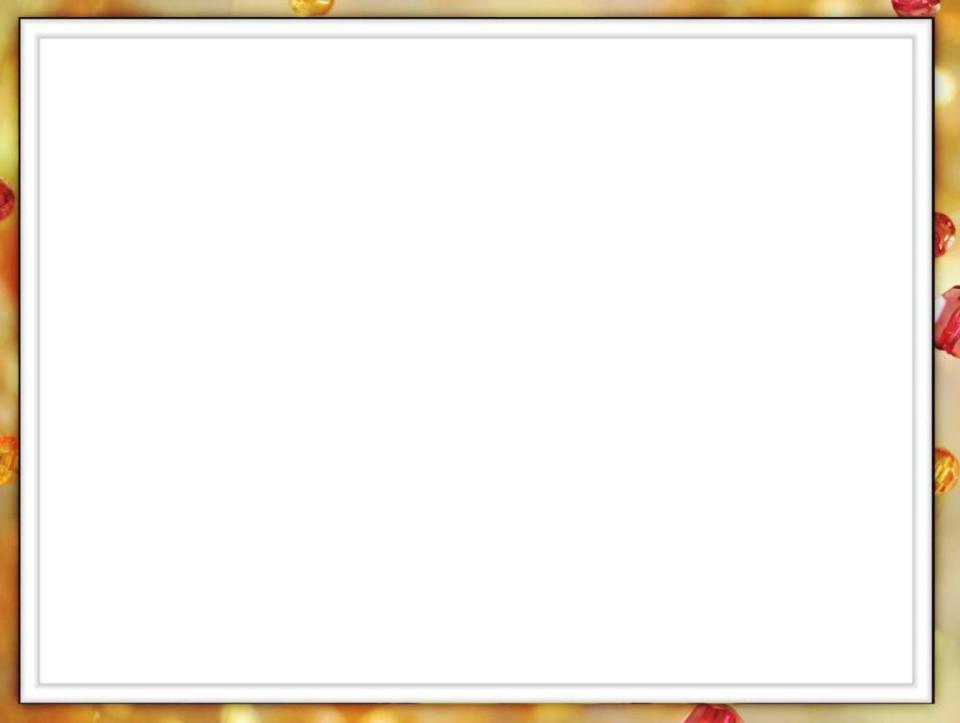 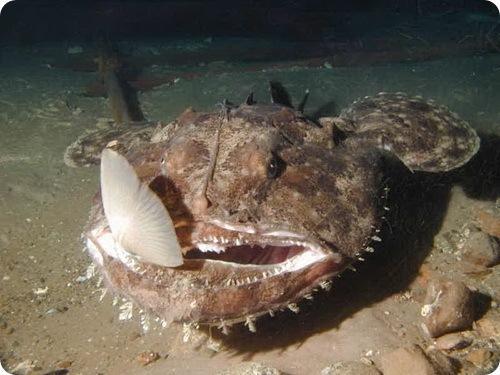 Самая глубоководная
   рыба
Морской
   черт
Морской черт обитает на глубинах более 1500 м. Может быть, он живет и в более глубоких местах, только человек туда добраться не может из- за огромного давления воды.